RACE	SKATING
КОЛЛЕКЦИЯ 20|21
LINE UP
Speedmax Skate
Carbonlite Skate
RCS Skate
RC5 Skate
RC3 Skate
КОЛЛЕКЦИЯ 20|21 // NORDIC // БОТИНКИ // RACE SKATING
LINE UP
Speedmax Skate WS
Carbonlite Skate WS
RC Skate WS
КОЛЛЕКЦИЯ 20|21 // NORDIC // БОТИНКИ // RACE SKATING
SPEEDMAX SKATE
55 000 P
ПРЕИМУЩЕСТВА ДЛЯ ПОТРЕБИТЕЛЕЙ
- Очень легкие карбоновые ботинки
- Разработаны совместно с профессиональными Спортсменами           - Отличная боковая поддержка и контроль над лыжей
ИНФОРМАЦИЯ
Артикул Размер
Подошва
S01019
41-48 HS spacer included  TURNAMIC® Speedmax
ТЕХНОЛОГИИ
RACE CODE;World Cup Carbon Cuff 2.0;Integral Carbon Chassis;Fischer Speed  Lock;Zero Play Hinge;Easy Entry Loops;Extended Fit System;Velcro Strap;Lace  Cover;Sealed Zipper;Nylex Lining;Fischer Fresh;Thermo Insole;Flat  Shoelaces;TURNAMIC® Speedmax Sole;Race Fit Concept
ОСНОВНЫЕ ТЕХНОЛОГИИ
SPEEDMAX SKATE
Обновленные ультралегкие гоночные ботинки для конькового хода, разработанные для профессионалов. Интегрированное карбоновое шасси в сочетании с карбоновой манжетой обеспечивают идеальную жесткость и свободу движений в продольном направлении.
RACE CODE
World Cup  Carbon Cuff 2.0
Integral Carbon  Chassis
Fischer Speed  Lock
КОЛЛЕКЦИЯ 20|21 // NORDIC // БОТИНКИ // RACE SKATING
CARBONLITE SKATE
26 500 P
ПРЕИМУЩЕСТВА ДЛЯ ПОТРЕБИТЕЛЕЙ
- Легкие профессиональные ботинки
- Технологии, проверенные на Кубке мира
- Хорошая устойчивость и поддержка голеностопа
ИНФОРМАЦИЯ
Артикул Размер
Подошва
S10020
36-49 HS spacer included  TURNAMIC® Race Skate
ТЕХНОЛОГИИ
RACE CODE;World Cup Carbon Cuff;Carbon Heel Counter;Fischer Speed  Lock;Heel Fit Strap;Sealed Zipper;Zero Play Hinge;Easy Entry Loops;Extended Fit  System;Thermo Insole;Fischer Fresh;Flat Shoelaces;TURNAMIC® Race Skate  Sole;Race Fit Concept;Lace Cover;Nylex Lining
ОСНОВНЫЕ ТЕХНОЛОГИИ
CARBONLITE SKATE
Обновленная профессиональная коньковая модель отлично передает энергию отталкивания в продвижение вперед. Новая карбоновая манжета World Cup  Carbon Cuff, вставка Carbon Heel Counter, облегченная колодка, дышащая мембрана Triple-F обеспечивают максимальный результат и комфорт.
RACE CODE
World Cup  Carbon Cuff
Carbon Heel  Counter
Fischer Speed  Lock
КОЛЛЕКЦИЯ 20|21 // NORDIC // БОТИНКИ // RACE SKATING
RCS SKATE
18 500 P
ПРЕИМУЩЕСТВА ДЛЯ ПОТРЕБИТЕЛЕЙ
- Отличное соотношение цена/качество
- Хорошая устойчивость и контроль над лыжей
- Удобные и теплые
ИНФОРМАЦИЯ
Артикул Размер
Подошва
S15219  36-48
TURNAMIC® Race Skate
ТЕХНОЛОГИИ
Hinged Polymer Cuff;Injected Exterior Heel Cap;Fischer Speed Lock;Triple F  Membrane;Easy Entry Loops;Velcro Strap;Lace Cover;Sealed Zipper;Nylex  Lining;Fischer Fresh;Comfort Guard;Round Shoelaces;TURNAMIC® Race Skate  Sole;Race Fit Concept
ОСНОВНЫЕ ТЕХНОЛОГИИ
RCS SKATE
Гоночная коньковая модель для соревнований и тренировок. Ботинки обеспечивают прекрасное облегание стопы и прямую передачу энергии, дышащая мембрана Triple-F создает максимальный комфорт.
Hinged Polymer  Cuff
Injected Exterior  Heel Cap
Fischer Speed  Lock
Triple F  Membrane
КОЛЛЕКЦИЯ 20|21 // NORDIC // БОТИНКИ // RACE SKATING
RC5 SKATE
14 400 P
ПРЕИМУЩЕСТВА ДЛЯ ПОТРЕБИТЕЛЕЙ
- Комфортная облегченная модель
- Хорошая устойчивость и поддержка голеностопа
- Теплые, «дышат», защищают от холода и влаги
ИНФОРМАЦИЯ
Артикул Размер
Подошва
S15419  36-48
TURNAMIC® Race Skate
ТЕХНОЛОГИИ
Hinged Polymer Cuff;Injected Exterior Heel Cap;Fischer Speed Lock;Triple F  Membrane;Thermo Fit;Easy Entry Loops;Velcro Strap;Lace Cover;Sealed  Zipper;Nylex Lining;Fischer Fresh;Comfort Guard;Flat Shoelaces;TURNAMIC®  Race Skate Sole;Race Fit Concept
ОСНОВНЫЕ ТЕХНОЛОГИИ
RC5 SKATE
Спортивная коньковая модель для амбициозных любителей. Новая гоночная подошва, облегченная конструкция и пластиковая манжета для лучшей поддержки голеностопа. Ботинки легко надеть благодаря широкому раскрытию. Дышащая мембрана Triple-F создает максимальный комфорт.
Hinged Polymer  Cuff
Injected Exterior  Heel Cap
Fischer Speed  Lock
Triple F  Membrane
КОЛЛЕКЦИЯ 20|21 // NORDIC // БОТИНКИ // RACE SKATING
RC3 SKATE
11 700 P
ПРЕИМУЩЕСТВА ДЛЯ ПОТРЕБИТЕЛЕЙ
- Комфортная модель для любителей
- Хорошая устойчивость и поддержка голеностопа
- Легко надевать
ИНФОРМАЦИЯ
Артикул Размер
Подошва
S15619  36-48
TURNAMIC® Performance
ТЕХНОЛОГИИ
Hinged Polymer Cuff;Injected Exterior Heel Cap;Fischer Speed Lock;Triple F  Membrane;Thermo Fit;Easy Entry Loops;Velcro Strap;Lace Cover;Nylex  Lining;Fischer Fresh;Comfort Guard;Flat Shoelaces;TURNAMIC®  Performance;Sport Fit Concept
ОСНОВНЫЕ ТЕХНОЛОГИИ
RC3 SKATE
Лыжные ботинки для конькового хода для любителей спортивного катания. Удобная колодка и пластиковая манжета для лучшей поддержки голеностопа. Ботинки легко надеть благодаря широкому раскрытию. Дышащая мембрана Triple-F создает максимальный комфорт.
Hinged Polymer  Cuff
Injected Exterior  Heel Cap
Fischer Speed  Lock
Triple F  Membrane
КОЛЛЕКЦИЯ 20|21 // NORDIC // БОТИНКИ // RACE SKATING
SPEEDMAX SKATE WS
55 000 P
ПРЕИМУЩЕСТВА ДЛЯ ПОТРЕБИТЕЛЕЙ
Стильные и легкие карбоновые ботинки
Разработаны совместно с профессиональными спортсменами
Отличная боковая поддержка и контроль над лыжей
ИНФОРМАЦИЯ
Артикул Размер
Подошва
S01219
38-42 HS spacer included  TURNAMIC® Speedmax
ТЕХНОЛОГИИ
RACE CODE;World Cup Carbon Cuff 2.0;Integral Carbon Chassis;Fischer Speed  Lock;Zero Play Hinge;Easy Entry Loops;Extended Fit System;Velcro Strap;Lace  Cover;Sealed Zipper;Nylex Lining;Fischer Fresh;Thermo Insole;Flat  Shoelaces;TURNAMIC® Speedmax Sole;Ladies Race Fit Concept
ОСНОВНЫЕ ТЕХНОЛОГИИ
SPEEDMAX SKATE WS
Обновленные ультралегкие гоночные ботинки для конькового хода, разработанные для профессиональных спортсменок. Интегрированное карбоновое шасси в сочетании с карбоновой манжетой обеспечивают идеальную жесткость и свободу движений в продольном направлении. Женская гоночная колодка и привлекательный дизайн.
RACE CODE
World Cup  Carbon Cuff 2.0
Integral Carbon  Chassis
Fischer Speed  Lock
КОЛЛЕКЦИЯ 20|21 // NORDIC // БОТИНКИ // RACE SKATING
CARBONLITE SKATE WS
26 500 P
ПРЕИМУЩЕСТВА ДЛЯ ПОТРЕБИТЕЛЕЙ
- Легкие профессиональные ботинки
- Технологии, проверенные на Кубке мира
- Хорошая устойчивость и поддержка голеностопа
ИНФОРМАЦИЯ
Артикул Размер
Подошва
S11520
36-43 HS spacer included  TURNAMIC® Race Skate
ТЕХНОЛОГИИ
RACE CODE;World Cup Carbon Cuff;Carbon Heel Counter;Fischer Speed  Lock;Heel Fit Strap;Sealed Zipper;Zero Play Hinge;Easy Entry Loops;Extended Fit  System;Thermo Insole;Fischer Fresh;Flat Shoelaces;TURNAMIC® Race Skate  Sole;Race Fit Concept;Lace Cover;Nylex Lining
ОСНОВНЫЕ ТЕХНОЛОГИИ
CARBONLITE SKATE WS
Обновленная профессиональная коньковая модель для женщин. Гоночные технологии: Новая карбоновая манжета World Cup  Carbon Cuff, вставка Carbon Heel Counter, облегченная колодка, дышащая мембрана Triple-F обеспечивают максимальный результат и комфорт.
RACE CODE
World Cup  Carbon Cuff
Carbon Heel  Counter
Fischer Speed  Lock
КОЛЛЕКЦИЯ 20|21 // NORDIC // БОТИНКИ // RACE SKATING
RC SKATE WS
11 900 P
ПРЕИМУЩЕСТВА ДЛЯ ПОТРЕБИТЕЛЕЙ
- Комфортная облегченная модель
- Женская колодка
- Отличная устойчивость и поддержка голеностопа
ИНФОРМАЦИЯ
Артикул Размер
Подошва
S16419  36-42
TURNAMIC® Performance
ТЕХНОЛОГИИ
Hinged Polymer Cuff;Injected Exterior Heel Cap;Fischer Speed Lock;Triple F  Membrane;Thermo Fit;Easy Entry Loops;Velcro Strap;Lace Cover;Nylex  Lining;Fischer Fresh;Comfort Guard;Flat Shoelaces;TURNAMIC®  Performance;Ladies Fit Concept
ОСНОВНЫЕ ТЕХНОЛОГИИ
RC SKATE WS
Коньковая модель для элегантных и спортивных лыжниц. Комфортная женская колодка, жесткая подошва и полимерная манжета обеспечивают отличную устойчивость и поддержку голеностопа. Дышащая мембрана Triple-F обеспечивает максимальный комфорт.
Hinged Polymer  Cuff
Injected Exterior  Heel Cap
Fischer Speed  Lock
Triple F  Membrane
КОЛЛЕКЦИЯ 20|21 // NORDIC // БОТИНКИ // RACE SKATING
RACE	CLASSIC
КОЛЛЕКЦИЯ 20|21
LINE UP
Speedmax Classic
Carbonlite Classic
RCS Classic
RC5 Classic
RC3 Classic
КОЛЛЕКЦИЯ 20|21 // NORDIC // БОТИНКИ // RACE CLASSIC
LINE UP
Speedmax Classic WS
Carbonlite Classic WS
КОЛЛЕКЦИЯ 20|21 // NORDIC // БОТИНКИ // RACE CLASSIC
SPEEDMAX CLASSIC
30 900 P
ПРЕИМУЩЕСТВА ДЛЯ ПОТРЕБИТЕЛЕЙ
- Очень легкие карбоновые ботинки
- Технологии, проверенные на Кубке Мира
- Отличная боковая поддержка и гибкая подошва
ИНФОРМАЦИЯ
Артикул Размер
Подошва
S01419
40-48 HS spacer included  TURNAMIC® Speedmax
ТЕХНОЛОГИИ
RACE CODE;Integral Carbon Chassis;Internal Molded Heel Cap;Fischer Speed  Lock;Easy Entry Loops;Extended Fit System;Lace Cover;Sealed Zipper;Nylex  Lining;Fischer Fresh;Thermo Insole;Flat Shoelaces;TURNAMIC® Speedmax  Sole;Race Fit Concept
ОСНОВНЫЕ ТЕХНОЛОГИИ
SPEEDMAX CLASSIC
Обновленные ультралегкие классические ботинки, разработанные для профессионалов. Карбоновое трехмерное шасси обеспечивает прекрасную боковую поддержку и устойчивость, в то же время сохраняется гибкость в поперечном направлении: от мыска к пятке.
RACE CODE
Integral Carbon  Chassis
Internal Molded  Heel Cap
Fischer Speed  Lock
КОЛЛЕКЦИЯ 20|21 // NORDIC // БОТИНКИ // RACE CLASSIC
CARBONLITE CLASSIC
19 000 P
ПРЕИМУЩЕСТВА ДЛЯ ПОТРЕБИТЕЛЕЙ
- Легкие профессиональные ботинки
- Технологии, проверенные на Кубке мира
- Удобные, хорошая устойчивость и контроль над лыжей
ИНФОРМАЦИЯ
Артикул Размер
Подошва
S10520
36-49 HS spacer included  TURNAMIC® Race Classic
ТЕХНОЛОГИИ
RACE CODE;Internal Molded Heel Cap;Fischer Speed Lock;Sealed Zipper;Easy  Entry Loops;Extended Fit System;Fischer Fresh;Thermo Insole;Nylex Lining;Lace  Cover;Flat Shoelaces;TURNAMIC® Race Classic Sole;Race Fit Concept
ОСНОВНЫЕ ТЕХНОЛОГИИ
RACE CODE
CARBONLITE CLASSIC
Обновленные очень легкие классические ботинки для профессиональных спортсменов. Каркасная технология и гоночная подошва для эффективной передачи энергии и контроля над лыжей. Дышащая мембрана Triple-F обеспечивает максимальный комфорт
Internal Molded  Heel Cap
Fischer Speed  Lock
Sealed Zipper
КОЛЛЕКЦИЯ 20|21 // NORDIC // БОТИНКИ // RACE CLASSIC
RCS CLASSIC
14 990 P
ПРЕИМУЩЕСТВА ДЛЯ ПОТРЕБИТЕЛЕЙ
- Отличное соотношение цена/качество
- Хорошая устойчивость и контроль над лыжей
- Удобные и теплые
ИНФОРМАЦИЯ
Артикул Размер
Подошва
S16819  36-48
TURNAMIC® Race Classic
ТЕХНОЛОГИИ
Internal Molded Heel Cap;Fischer Speed Lock;Triple F Membrane;Thermo Fit;Easy  Entry Loops;Lace Cover;Sealed Zipper;Nylex Lining;Fischer Fresh;Flat  Shoelaces;TURNAMIC® Race Classic Sole;Race Fit Concept
ОСНОВНЫЕ ТЕХНОЛОГИИ
Internal Molded  Heel Cap
RCS CLASSIC
Гоночная классическая модель для соревнований и тренировок. Ботинки обеспечивают прекрасное облегание стопы и прямую передачу энергии.  Дышащая мембрана Triple-F и удобная шнуровка Speed Lock создают комфорт при катании.
Fischer Speed  Lock
Triple F  Membrane
Thermo Fit
КОЛЛЕКЦИЯ 20|21 // NORDIC // БОТИНКИ // RACE CLASSIC
RC5 CLASSIC
11 000 P
ПРЕИМУЩЕСТВА ДЛЯ ПОТРЕБИТЕЛЕЙ
- Комфортная облегченная модель
- Удобные и технологичные
- Теплые, «дышат», защищают от холода и влаги
ИНФОРМАЦИЯ
Артикул Размер
Подошва
S17019  36-48
TURNAMIC® Race Classic
ТЕХНОЛОГИИ
Injected Exterior Heel Cap;Fischer Speed Lock;Triple F Membrane;Thermo Fit;Easy  Entry Loops;Lace Cover;Sealed Zipper;Nylex Lining;Fischer Fresh;Comfort  Guard;Flat Shoelaces;TURNAMIC® Race Classic Sole;Race Fit Concept
ОСНОВНЫЕ ТЕХНОЛОГИИ
Injected Exterior  Heel Cap
RC5 CLASSIC
Спортивная классическая модель для соревнований и тренировок. Новая гоночная подошва для оптимального отталкивания и продвижения вперед. Дышащая мембрана Triple-F и удобная шнуровка Speed Lock обеспечивают комфорт при катании.
Fischer Speed  Lock
Triple F  Membrane
Thermo Fit
КОЛЛЕКЦИЯ 20|21 // NORDIC // БОТИНКИ // RACE CLASSIC
RC3 CLASSIC
9 500 P
ПРЕИМУЩЕСТВА ДЛЯ ПОТРЕБИТЕЛЕЙ
- Комфортная модель для любителей
- Очень легкие
- Легко надевать
ИНФОРМАЦИЯ
Артикул Размер
Подошва
S17219  36-48
TURNAMIC® Performance
ТЕХНОЛОГИИ
Internal Molded Heel Cap;Fischer Speed Lock;Triple F Membrane;Thermo Fit;Lace  Cover;Nylex Lining;Fischer Fresh;Comfort Guard;Flat Shoelaces;TURNAMIC®  Performance;Sport Fit Concept
ОСНОВНЫЕ ТЕХНОЛОГИИ
Internal Molded  Heel Cap
RC3 CLASSIC
Удобный и легкий классический ботинок для тренировок и соревнований. Новая спортивная подошва обеспечивает облегченное отталкивание и устойчивость. Дышащая мембрана Triple-F и удобная шнуровка Speed Lock обеспечивают комфорт при катании.
Fischer Speed  Lock
Triple F  Membrane
Thermo Fit
КОЛЛЕКЦИЯ 20|21 // NORDIC // БОТИНКИ // RACE CLASSIC
SPEEDMAX CLASSIC WS
30 900 P
ПРЕИМУЩЕСТВА ДЛЯ ПОТРЕБИТЕЛЕЙ
- Стильные и легкие карбоновые ботинки
- Разработаны совместно с профессиональными спортсменками
- Отличная боковая поддержка и гибкая подошва
ИНФОРМАЦИЯ
Артикул Размер
Подошва
S01619
38-42 HS spacer included  TURNAMIC® Speedmax
ТЕХНОЛОГИИ
RACE CODE;Integral Carbon Chassis;Internal Molded Heel Cap;Fischer Speed  Lock;Easy Entry Loops;Extended Fit System;Lace Cover;Sealed Zipper;Nylex  Lining;Fischer Fresh;Thermo Insole;Flat Shoelaces;TURNAMIC® Speedmax  Sole;Ladies Race Fit Concept
ОСНОВНЫЕ ТЕХНОЛОГИИ
SPEEDMAX CLASSIC WS
Ультралегкие классические ботинки, разработанные для профессиональных спортсменок. Карбоновое трехмерное шасси обеспечивает прекрасную боковую поддержку и устойчивость, в то же время сохраняется гибкость в поперечном направлении: от мыска к пятке. Женская гоночная колодка и привлекательный дизайн.
RACE CODE
Integral Carbon  Chassis
Internal Molded  Heel Cap
Fischer Speed  Lock
КОЛЛЕКЦИЯ 20|21 // NORDIC // БОТИНКИ // RACE CLASSIC
CARBONLITE CLASSIC WS
19 000 P
ПРЕИМУЩЕСТВА ДЛЯ ПОТРЕБИТЕЛЕЙ
- Легкие профессиональные ботинки
- Технологии, проверенные на Кубке мира
- Хорошая устойчивость и поддержка голеностопа
ИНФОРМАЦИЯ
Артикул Размер
Подошва
S12020
36-43 HS spacer included  TURNAMIC® Race Classic
ТЕХНОЛОГИИ
RACE CODE;Internal Molded Heel Cap;Fischer Speed Lock;Sealed Zipper;Easy  Entry Loops;Extended Fit System;Fischer Fresh;Thermo Insole;Nylex Lining;Lace  Cover;Flat Shoelaces;TURNAMIC® Race Classic Sole;Race Fit Concept
ОСНОВНЫЕ ТЕХНОЛОГИИ
RACE CODE
CARBONLITE CLASSIC WS
Профессиональная коньковая модель для женщин. Гоночные технологии: облегченная колодка, новая карбоновая манжета Carbon Heel Counter отлично передают энергию отталкивания в продвижение вперед. Дышащая мембрана Triple-F обеспечивают максимальный комфорт. Разработаны с учетом анатомии женской стопы.
Internal Molded  Heel Cap
Fischer Speed  Lock
Sealed Zipper
КОЛЛЕКЦИЯ 20|21 // NORDIC // БОТИНКИ // RACE CLASSIC
RACE	COMBI
КОЛЛЕКЦИЯ 20|21
LINE UP
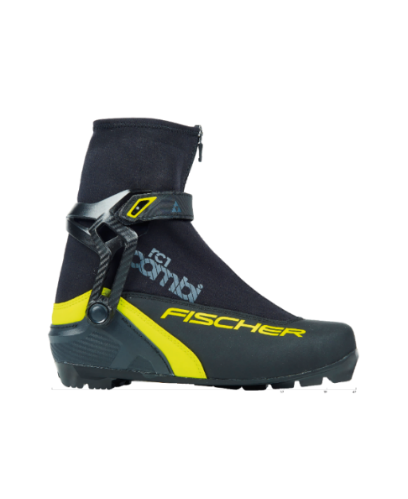 Speedmax Skiathlon
RC5 Combi
RC1 Combi
КОЛЛЕКЦИЯ 20|21 // NORDIC // БОТИНКИ // RACE COMBI
SPEEDMAX SKIATHLON
55 000 P
ПРЕИМУЩЕСТВА ДЛЯ ПОТРЕБИТЕЛЕЙ
Очень легкие карбоновые ботинки
Разработаны совместно с профессиональными спортсменами
Подходят для классического и конькового ходов
ИНФОРМАЦИЯ
Артикул Размер
Подошва
S05519
36-48 HS spacer included  TURNAMIC® Speedmax
ТЕХНОЛОГИИ
RACE CODE;World Cup Carbon Cuff 2.0;Integral Carbon Chassis;Fischer Speed  Lock;Zero Play Hinge;Easy Entry Loops;Extended Fit System;Velcro Strap;Lace  Cover;Sealed Zipper;Nylex Lining;Fischer Fresh;Thermo Insole;Flat  Shoelaces;TURNAMIC® Speedmax Sole;Race Fit Concept
ОСНОВНЫЕ ТЕХНОЛОГИИ
SPEEDMAX SKIATHLON
Ультралегкие гоночные ботинки, разработанные для профессионалов. Интегрированное карбоновое шасси в сочетании с карбоновой манжетой обеспечивают идеальную жесткость и свободу движений в продольном направлении. Мягкая подошва позволяет их использовать как для конькового хода, так и для классики.
RACE CODE
World Cup  Carbon Cuff 2.0
Integral Carbon  Chassis
Fischer Speed  Lock
КОЛЛЕКЦИЯ 20|21 // NORDIC // БОТИНКИ // RACE COMBI
RC5 COMBI
14 200 P
ПРЕИМУЩЕСТВА ДЛЯ ПОТРЕБИТЕЛЕЙ
- Комфортная облегченная модель
- Подходят для классического и конькового ходов
- Теплые, «дышат», защищают от холода и влаги
ИНФОРМАЦИЯ
Артикул Размер
Подошва
S18519  36-48
TURNAMIC® Race Classic
ТЕХНОЛОГИИ
Hinged Polymer Cuff;Injected Exterior Heel Cap;Fischer Speed Lock;Triple F  Membrane;Thermo Fit;Easy Entry Loops;Velcro Strap;Lace Cover;Sealed  Zipper;Comfort Guard;Nylex Lining;Fischer Fresh;Flat Shoelaces;TURNAMIC®  Race Classic Sole;Race Fit Concept
ОСНОВНЫЕ ТЕХНОЛОГИИ
RC5 COMBI
Универсальная модель для амбициозных любителей. Новая гоночная подошва, облегченная конструкция и пластиковая манжета для лучшей поддержки голеностопа. Ботинки легко надеть благодаря широкому раскрытию. Дышащая мембрана Triple-F создает максимальный комфорт. Модель Combi с подошвой средней жесткости.
Hinged Polymer  Cuff
Injected Exterior  Heel Cap
Fischer Speed  Lock
Triple F  Membrane
КОЛЛЕКЦИЯ 20|21 // NORDIC // БОТИНКИ // RACE COMBI
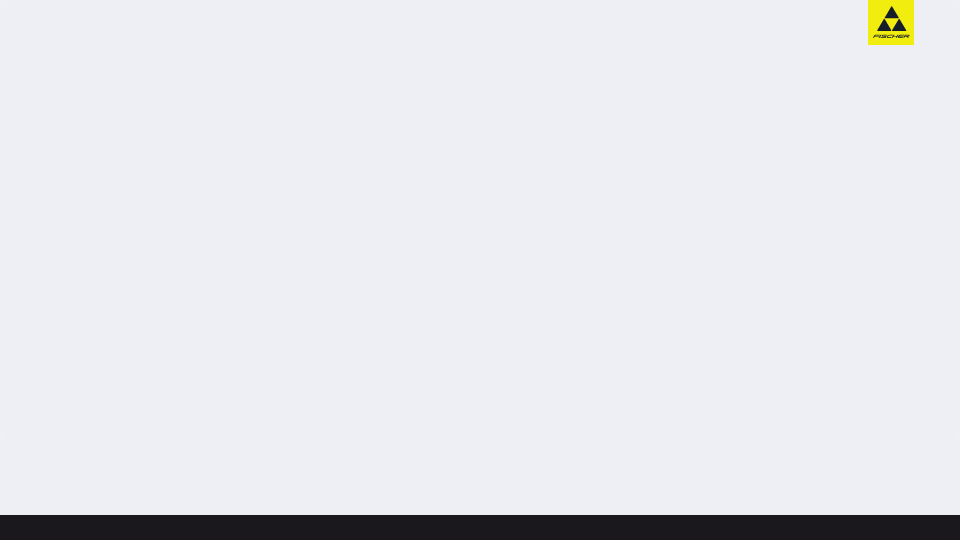 RC1 COMBI
8 600 P
ПРЕИМУЩЕСТВА ДЛЯ ПОКУПАТЕЛЕЙ
- Удобные
- Широко раскрываются, легко надевать
- Отлично подходят для конькового и классического ходов
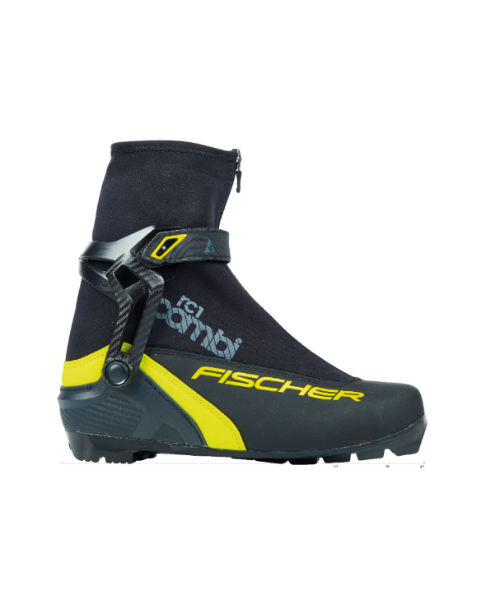 ИНФОРМАЦИЯ
Артикул:	S46319 
Размеры:	38 - 48
Подошва:	TURNAMIC® Performance
ТЕХНОЛОГИИ
Ancle Support Cuff ASC3
ОСНОВНЫЕ ТЕХНОЛОГИИ
RC1 COMBI
Hinged Polymer Cuff
Injected Exterior Heel Cap
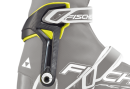 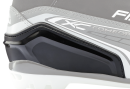 Универсальная модель  для любителей спортивного катания. Более высокий внутренний ботинок для лучшей устойчивости, облегченное надевание ботинка благодаря специальной конструкции.
КОЛЛЕКЦИЯ 20|21 // NORDIC // БОТИНКИ // RACE COMBI
FITNESS
КОЛЛЕКЦИЯ 20|21
LINE UP
Urban Sport blayel
Urban Sport petrol
Urban Sport spice
Urban Cross ash
Urban Cross hazel
Urban Cross olive
КОЛЛЕКЦИЯ 20|21 // NORDIC // БОТИНКИ // FITNESS
LINE UP
XC Comfort
XC Control
XC Touring
XC Pro black yellow
XC Sport
КОЛЛЕКЦИЯ 20|21 // NORDIC // БОТИНКИ // FITNESS
LINE UP
XC Control My Style
XC Comfort My Style
XC Pro My Style
КОЛЛЕКЦИЯ 20|21 // NORDIC // БОТИНКИ // FITNESS
URBAN SPORT BLAYEL
13 500 P
ПРЕИМУЩЕСТВА ДЛЯ ПОТРЕБИТЕЛЕЙ
- Комфортная и стильная модель
- Влагонепроницаемая конструкция
- Удобная для ходьбы подошва
ИНФОРМАЦИЯ
Артикул Размер
Подошва
S25019  36-48
TURNAMIC® EasyWalk
ТЕХНОЛОГИИ
Waterproof;Triple F Membrane;Comfort Guard;Fischer Fresh;Internal Molded Heel  Cap;Nylex Lining;Round Shoelaces;TURNAMIC® Easy Walk Sole;Sport Fit  Concept
ОСНОВНЫЕ ТЕХНОЛОГИИ
Waterproof
URBAN SPORT BLAYEL
Флагман новой линейки городских лыжных ботинок. Благодаря современному дизайну и мягким материалам в ботинках комфортно. Влагонепроницаемый материал  и мембрана Triple F  защищают ноги и они дольше остаются сухими. . Легкая, нескользкая и удобная подошва  TURNAMIC® EasyWalk  позволяет использовать ботинок для ходьбы до и после катания.
Triple F  Membrane
Comfort Guard
Fischer Fresh
КОЛЛЕКЦИЯ 20|21 // NORDIC // БОТИНКИ // FITNESS
URBAN SPORT PETROL
13 500 P
ПРЕИМУЩЕСТВА ДЛЯ ПОТРЕБИТЕЛЕЙ
- Комфортная и стильная модель
- Влагонепроницаемая конструкция
- Удобная для ходьбы подошва
ИНФОРМАЦИЯ
Артикул Размер
Подошва
S26120  36-48
TURNAMIC® EasyWalk
ТЕХНОЛОГИИ
Waterproof;Triple F Membrane;Comfort Guard;Fischer Fresh;Internal Molded Heel  Cap;Nylex Lining;Round Shoelaces;TURNAMIC® Easy Walk Sole;Sport Fit  Concept
ОСНОВНЫЕ ТЕХНОЛОГИИ
Waterproof
URBAN SPORT PETROL
Флагман новой линейки городских лыжных ботинок. Благодаря современному дизайну и мягким материалам в ботинках комфортно. Влагонепроницаемый материал  и мембрана Triple F  защищают ноги и они дольше остаются сухими. . Легкая, нескользкая и удобная подошва  TURNAMIC® EasyWalk  позволяет использовать ботинок для ходьбы до и после катания.
Triple F  Membrane
Comfort Guard
Fischer Fresh
КОЛЛЕКЦИЯ 20|21 // NORDIC // БОТИНКИ // FITNESS
URBAN SPORT SPICE
13 500 P
ПРЕИМУЩЕСТВА ДЛЯ ПОТРЕБИТЕЛЕЙ
- Комфортная и стильная модель
- Влагонепроницаемая конструкция
- Удобная для ходьбы подошва
ИНФОРМАЦИЯ
Артикул Размер
Подошва
S26320  36-48
TURNAMIC® EasyWalk
ТЕХНОЛОГИИ
Waterproof;Triple F Membrane;Comfort Guard;Fischer Fresh;Internal Molded Heel  Cap;Nylex Lining;Round Shoelaces;TURNAMIC® Easy Walk Sole;Sport Fit  Concept
ОСНОВНЫЕ ТЕХНОЛОГИИ
Waterproof
URBAN SPORT SPICE
Флагман новой линейки городских лыжных ботинок. Благодаря современному дизайну и мягким материалам в ботинках комфортно. Влагонепроницаемый материал  и мембрана Triple F  защищают ноги и они дольше остаются сухими. . Легкая, нескользкая и удобная подошва  TURNAMIC® EasyWalk  позволяет использовать ботинок для ходьбы до и после катания.
Triple F  Membrane
Comfort Guard
Fischer Fresh
КОЛЛЕКЦИЯ 20|21 // NORDIC // БОТИНКИ // FITNESS
URBAN CROSS ASH
11 500 P
ПРЕИМУЩЕСТВА ДЛЯ ПОТРЕБИТЕЛЕЙ
- Комфортная и стильная модель
- Влагонепроницаемая конструкция
- Удобная для ходьбы подошва
ИНФОРМАЦИЯ
Артикул Размер
Подошва
S25419  36-48
TURNAMIC® EasyWalk
ТЕХНОЛОГИИ
Waterproof;Triple F Membrane;Comfort Guard;Fischer Fresh;Internal Molded Heel  Cap;Nylex Lining;Round Shoelaces;TURNAMIC® Easy Walk Sole;Sport Fit  Concept
ОСНОВНЫЕ ТЕХНОЛОГИИ
Waterproof
URBAN CROSS ASH

Удобные городские лыжные ботинки. Нескользкая подошва TURNAMIC® EasyWalk обеспечивает хорошую устойчивость и удобство при ходьбе. Влагонепроницаемый материал  и мембрана Triple F  защищают ноги от сырости, а удобная конструкция и мягкие материалы позволяют чувствовать себя комфортно до, во время и после лыжных прогулок.
Triple F  Membrane
Comfort Guard
Fischer Fresh
КОЛЛЕКЦИЯ 20|21 // NORDIC // БОТИНКИ // FITNESS
URBAN CROSS HAZEL
11 500 P
ПРЕИМУЩЕСТВА ДЛЯ ПОТРЕБИТЕЛЕЙ
- Комфортная и стильная модель
- Влагонепроницаемая конструкция
- Удобная для ходьбы подошва
ИНФОРМАЦИЯ
Артикул Размер
Подошва
S25620  36-42
TURNAMIC® EasyWalk
ТЕХНОЛОГИИ
Waterproof;Triple F Membrane;Comfort Guard;Fischer Fresh;Internal Molded Heel  Cap;Nylex Lining;Round Shoelaces;TURNAMIC® Easy Walk Sole;Sport Fit  Concept
ОСНОВНЫЕ ТЕХНОЛОГИИ
Waterproof
URBAN CROSS HAZEL

Удобные городские лыжные ботинки. Нескользкая подошва TURNAMIC® EasyWalk обеспечивает хорошую устойчивость и удобство при ходьбе. Влагонепроницаемый материал  и мембрана Triple F  защищают ноги от сырости, а удобная конструкция и мягкие материалы позволяют чувствовать себя комфортно до, во время и после лыжных прогулок.
Triple F  Membrane
Comfort Guard
Fischer Fresh
КОЛЛЕКЦИЯ 20|21 // NORDIC // БОТИНКИ // FITNESS
XC CONTROL
9 500 P
ПРЕИМУЩЕСТВА ДЛЯ ПОТРЕБИТЕЛЕЙ
- Комфортная колодка
- Теплые, «дышат», защищают от холода и влаги
- Хорошая устойчивость и контроль над лыжей
ИНФОРМАЦИЯ
Артикул Размер
Подошва
S20519  36-48
TURNAMIC® Performance
ТЕХНОЛОГИИ
Ankle Support Cuff ASC3;Injected Exterior Heel Cap;Triple F Membrane;Thermo  Fit;Easy Entry Loops;Gaiter Ring;Velcro Strap;Lace Cover;Nylex Lining;Fischer  Fresh;Comfort Guard;Flat Shoelaces;TURNAMIC® Performance;Sport Fit Concept
ОСНОВНЫЕ ТЕХНОЛОГИИ
Ankle Support  Cuff ASC3
XC CONTROL
Комфортная модель с дышащей мембраной Triple-F. Высокая манжета на шарнире обеспечивает отличную поддержку голеностопа и устойчивость.  Термофирмируемый ботинок и водоотталкивающий утеплитель Comfort Guard обеспечивают тепло и максимальный комфорт при катании. Технология  Fischer Fresh препятствует возникновению неприятного запаха при длительном использовании.
Injected Exterior  Heel Cap
Triple F  Membrane
Thermo Fit
КОЛЛЕКЦИЯ 20|21 // NORDIC // БОТИНКИ // FITNESS
XC COMFORT
7 400 P
ПРЕИМУЩЕСТВА ДЛЯ ПОТРЕБИТЕЛЕЙ
- Теплые и комфортные
- Легко надевать и снимать
- Высокий клапан защищает от снега и влаги
ИНФОРМАЦИЯ
Артикул Размер
Подошва
S21018  36-49
TURNAMIC® Touring
ТЕХНОЛОГИИ
Injected Exterior Heel Cap;Comfort Guard;Easy Entry Loops;Fischer Fresh;Lace  Cover;Nylex Lining;Flat Shoelaces;TURNAMIC® Touring Sole;Sport Fit Concept
ОСНОВНЫЕ ТЕХНОЛОГИИ
Injected Exterior  Heel Cap
XC COMFORT
Комфортные двухслойные ботинки для лыжных прогулок. Клапан на молнии и водоотталкивающий утеплитель Comfort Guard защищают от холода и проникновения влаги. Нескользкая подошва TURNAMIC® обеспечивает хорошую устойчивость и удобство при ходьбе. Технология  Fischer Fresh препятствует возникновению неприятного запаха при длительном использовании.
Comfort Guard
Easy Entry Loops
Fischer Fresh
КОЛЛЕКЦИЯ 20|21 // NORDIC // БОТИНКИ // FITNESS
XC TOURING
6 500 P
ПРЕИМУЩЕСТВА ДЛЯ ПОТРЕБИТЕЛЕЙ
- Теплые и комфортные
- Легко надевать и снимать
- Дополнительный клапан защищает от снега и влаги
ИНФОРМАЦИЯ
Артикул Размер
Подошва
S21619  36-48
TURNAMIC® Touring
ТЕХНОЛОГИИ
Internal Molded Heel Cap;Gaiter Ring;Comfort Guard;Fischer Fresh;Lace  Cover;Nylex Lining;Flat Shoelaces;TURNAMIC® Touring Sole;Sport Fit Concept
ОСНОВНЫЕ ТЕХНОЛОГИИ
Internal Molded  Heel Cap
XC TOURING
Комфортные двухслойные ботинки для лыжных прогулок. Клапан на молнии и водоотталкивающий утеплитель Comfort Guard отлично защищают ноги от холода и влаги. Технология  Fischer Fresh препятствует возникновению неприятного запаха при длительном использовании.
Gaiter Ring
Comfort Guard
Fischer Fresh
КОЛЛЕКЦИЯ 20|21 // NORDIC // БОТИНКИ // FITNESS
XC PRO BLACK YELLOW
5 900 P
ПРЕИМУЩЕСТВА ДЛЯ ПОТРЕБИТЕЛЕЙ
- Теплые и удобные
- Комфортная колодка
- Дополнительный клапан защищает от снега и влаги
ИНФОРМАЦИЯ
Артикул Размер
Подошва
S21820  36-48
TURNAMIC® Touring
ТЕХНОЛОГИИ
Internal Molded Heel Cap;Fischer Fresh;Lace Cover;Nylex Lining;Flat  Shoelaces;TURNAMIC® Touring Sole;Sport Fit Concept
ОСНОВНЫЕ ТЕХНОЛОГИИ
Internal Molded  Heel Cap
XC PRO BLACK YELLOW
Удобные двухслойные ботинки для лыжных прогулок. Клапан на молнии защищает от холода и влаги. Технология  Fischer Fresh препятствует возникновению неприятного запаха при длительном использовании.
Fischer Fresh
Lace Cover
Nylex Lining
КОЛЛЕКЦИЯ 20|21 // NORDIC // БОТИНКИ // FITNESS
XC SPORT
3 700 P
ПРЕИМУЩЕСТВА ДЛЯ ПОТРЕБИТЕЛЕЙ
- Теплые и удобные
- Комфортная колодка
- Легко надевать и снимать
ИНФОРМАЦИЯ
Артикул Размер
Подошва
S23520  36-48
TURNAMIC® Touring
ТЕХНОЛОГИИ
Internal Molded Heel Cap;Fischer Fresh;Easy Entry Loops;Nylex Lining;Round  Shoelaces;TURNAMIC® Touring Sole;Sport Fit Concept
ТЕХНОЛОГИИ
Internal Molded  Heel Cap
XC SPORT
Комфортные ботинки для лыжных прогулок. Комфортные ботинки для лыжных прогулок.
Fischer Fresh
Easy Entry Loops
Nylex Lining
КОЛЛЕКЦИЯ 20|21 // NORDIC // БОТИНКИ // FITNESS
XC CONTROL MY STYLE
9 500 P
ПРЕИМУЩЕСТВА ДЛЯ ПОТРЕБИТЕЛЕЙ
- Комфортная колодка
- Теплые, «дышат», защищают от холода и влаги
- Хорошая устойчивость и контроль над лыжей
ИНФОРМАЦИЯ
Артикул Размер
Подошва
S28219  36-42
TURNAMIC® Performance
ТЕХНОЛОГИИ
Ankle Support Cuff ASC3;Injected Exterior Heel Cap;Triple F Membrane;Comfort  Guard;Easy Entry Loops;Gaiter Ring;Velcro Strap;Thermo Fit;Lace Cover;Nylex  Lining;Fischer Fresh;Flat Shoelaces;TURNAMIC® Performance;Ladies Fit Concept
ОСНОВНЫЕ ТЕХНОЛОГИИ
Ankle Support  Cuff ASC3
XC CONTROL MY STYLE
Комфортная модель с дышащей мембраной Triple-F для стильных девушек и женщин. Высокая манжета на шарнире обеспечивает отличную поддержку голеностопа и устойчивость.  Термофирмируемый ботинок и водоотталкивающий утеплитель Comfort Guard обеспечивают тепло и максимальный комфорт при катании. Технология  Fischer Fresh препятствует возникновению неприятного запаха при длительном использовании.
Injected Exterior  Heel Cap
Triple F  Membrane
Comfort Guard
КОЛЛЕКЦИЯ 20|21 // NORDIC // БОТИНКИ // FITNESS
XC COMFORT MY STYLE
7 400 P
ПРЕИМУЩЕСТВА ДЛЯ ПОТРЕБИТЕЛЕЙ
- Теплые и комфортные
- Женская колодка
- Высокий клапан защищает от снега и влаги
ИНФОРМАЦИЯ
Артикул Размер
Подошва
S28618  36-42
TURNAMIC® Touring
ТЕХНОЛОГИИ
Injected Exterior Heel Cap;Comfort Guard;Easy Entry Loops;Fischer Fresh;Lace  Cover;Fleece Lining;Flat Shoelaces;TURNAMIC® Touring Sole;Ladies Fit Concept
ОСНОВНЫЕ ТЕХНОЛОГИИ
Injected Exterior  Heel Cap
XC COMFORT MY STYLE
Для стильных лыжниц. Комфортные двухслойные ботинки для лыжных прогулок. Женская колодка и высокий профиль гарантирует наилучшую поддержку голеностопа. Клапан на молнии и водоотталкивающий утеплитель Comfort Guard защищают от холода и проникновения влаги. Нескользкая подошва TURNAMIC® обеспечивает хорошую устойчивость и удобство при ходьбе. Технология  Fischer Fresh препятствует возникновению неприятного запаха при длительном использовании.
Comfort Guard
Easy Entry Loops
Fischer Fresh
КОЛЛЕКЦИЯ 20|21 // NORDIC // БОТИНКИ // FITNESS
XC PRO MY STYLE
5 900 P
ПРЕИМУЩЕСТВА ДЛЯ ПОТРЕБИТЕЛЕЙ
- Теплые и комфортные
- Женская колодка 
- Дополнительный клапан на молнии
ИНФОРМАЦИЯ
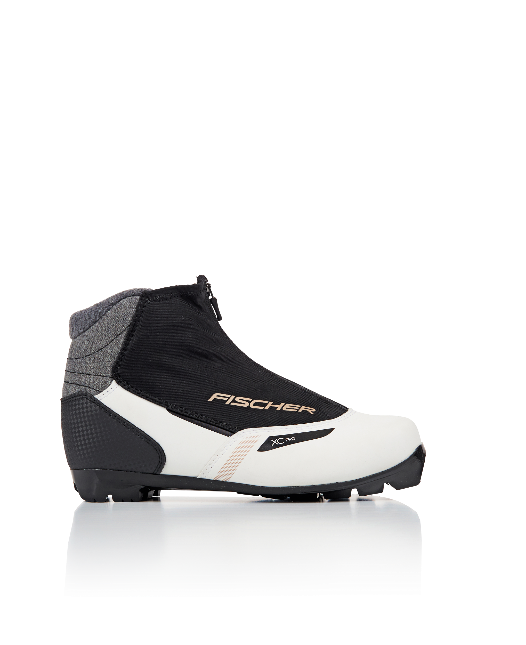 Артикул Размер
Подошва
S46820  36-42
TURNAMIC® Touring
ТЕХНОЛОГИИ
Internal Molded Heel Cap;Fischer Fresh;Fleece Lining;Lace Cover;Flat  Shoelaces;TURNAMIC® Touring Sole;Ladies Fit Concept
ТЕХНОЛОГИИ
Internal Molded  Heel Cap
XC PRO WS
Стильная модель для лыжных прогулок. Женская анатомическая колодка обеспечивает максимальный комфорт. Дополнительный клапан на молнии защищает от проникновения снега и влаги. Технология  Fischer Fresh препятствует возникновению неприятного запаха при длительном использовании.
Fischer Fresh
Fleece Lining
Lace Cover
КОЛЛЕКЦИЯ 20|21 // NORDIC // БОТИНКИ // FITNESS
ADVENTURE
КОЛЛЕКЦИЯ 20|21
LINE UP
BCX 6 waterproof
BCX 5 waterproof
Offtrack 3 BC
Offtrack 3
КОЛЛЕКЦИЯ 20|21 // NORDIC // БОТИНКИ // ADVENTURE
BCX 6 WATERPROOF
16 000 P
ПРЕИМУЩЕСТВА ДЛЯ ПОТРЕБИТЕЛЕЙ
- Теплые и удобные
- Комфортная колодка и поддержка голеностопа
- Устойчивость и безопасность на сложном рельефе
ИНФОРМАЦИЯ
Артикул Размер
Подошва
S38018  36-49
Rottefella® BC
ТЕХНОЛОГИИ
Waterproof;Triple F Membrane;Hinged Polymer Cuff;Injected Exterior Heel  Cap;Heel Fit Strap;Easy Entry Loops;Gaiter Ring;Velcro Strap;Lace  Cover;Integrated Gaiter;Sealed Zipper;Nylex Lining;Wool-like Lining;Fischer  Fresh;Comfort Guard;Leather Upper;Round Shoelaces;Rottefella® BC Sole;Sport  Fit Concept
ОСНОВНЫЕ ТЕХНОЛОГИИ
BCX 6 WATERPROOF
Легкие и надежные ботинки для лыжных походов и катания вне трасс. Водонепроницаемая конструкция с мембраной  Triple-F оставляет ноги сухими даже в длительных переходах. Пластиковая вставка в пяточной части и манжета на шарнире обеспечивают хорошую поддержку голеностопа и удобство при ходьбе. Кожаный верх и водооталкивающий утеплитель Comfort Guard сохраняют ноги в тепле. Внутренник не вынимается.
Waterproof
Triple F  Membrane
Hinged Polymer  Cuff
Injected Exterior  Heel Cap
КОЛЛЕКЦИЯ 20|21 // NORDIC // БОТИНКИ // ADVENTURE
BCX 5 WATERPROOF
12 000 P
ПРЕИМУЩЕСТВА ДЛЯ ПОТРЕБИТЕЛЕЙ
- Теплые и удобные
- Подходят для несложных походов
- Устойчивость и хороший контроль над лыжей
ИНФОРМАЦИЯ
Артикул Размер
Подошва
S38518  36-49
Rottefella® BC
ТЕХНОЛОГИИ
Waterproof;Triple F Membrane;Internal Molded Heel Cap;Gaiter Ring;Nylex  Lining;Wool-like Lining;Fischer Fresh;Comfort Guard;Leather Upper;Round  Shoelaces;Rottefella® BC Sole;Sport Fit Concept
ОСНОВНЫЕ ТЕХНОЛОГИИ
Waterproof
BCX 5 WATERPROOF
Отличная модель для загородных прогулок и походов выходного дня. Лыжные ботинки с высокой поддержкой голеностопа, подошвой BC средней жесткости обеспечивают устойчивость и хороший контроль над лыжей. Кожаный верх, мембрана Triple-F и водооталкивающий утеплитель Comfort Guard сохраняют ноги в тепле на протяжении всего дня.
Triple F  Membrane
Internal Molded  Heel Cap
Gaiter Ring
КОЛЛЕКЦИЯ 20|21 // NORDIC // БОТИНКИ // ADVENTURE
OFFTRACK 3 BC
9 700 P
ПРЕИМУЩЕСТВА ДЛЯ ПОТРЕБИТЕЛЕЙ
- Теплые и удобные
- Комфортная колодка
- Универсальные ботинки для катания по/вне трасс
ИНФОРМАЦИЯ
Артикул Размер
Подошва
S35518  37-49
Rottefella® BC
ТЕХНОЛОГИИ
External Ankle Support EAS;Internal Molded Heel Cap;Comfort Guard;Thermo  Fit;Easy Entry Loops;Velcro Strap;Lace Cover;Integrated Gaiter;Sealed  Zipper;Nylex Lining;Fischer Fresh;Flat Shoelaces;Rottefella® BC Sole;Sport Fit  Concept
ОСНОВНЫЕ ТЕХНОЛОГИИ
OFFTRACK 3 BC
Отличная модель для загородных прогулок и походов выходного дня. Водооталкивающий утеплитель Comfort Guard и интегрированные гамаши сохраняют ноги в тепле. Модель 3 BC c усиленной подошвой под крепления Backcountry.
External Ankle  Support EAS
Internal Molded  Heel Cap
Comfort Guard
Thermo Fit
КОЛЛЕКЦИЯ 20|21 // NORDIC // БОТИНКИ // ADVENTURE
OFFTRACK 3
9 000 P
ПРЕИМУЩЕСТВА ДЛЯ ПОТРЕБИТЕЛЕЙ
- Теплые и удобные
- Комфортная колодка
- Универсальные ботинки для катания по/вне трасс
ИНФОРМАЦИЯ
Артикул Размер
Подошва
S35418
36-49;33-35 (JR)
TURNAMIC® Touring
ТЕХНОЛОГИИ
External Ankle Support EAS;Internal Molded Heel Cap;Comfort Guard;Easy Entry  Loops;Velcro Strap;Lace Cover;Integrated Gaiter;Sealed Zipper;Nylex  Lining;Fischer Fresh;Flat Shoelaces;TURNAMIC® Touring Sole;Sport Fit Concept
ОСНОВНЫЕ ТЕХНОЛОГИИ
External Ankle  Support EAS
OFFTRACK 3
Отличная модель для загородных прогулок и походов выходного дня. Водооталкивающий утеплитель Comfort Guard и интегрированные гамаши сохраняют ноги в тепле.
Internal Molded  Heel Cap
Comfort Guard
Easy Entry Loops
КОЛЛЕКЦИЯ 20|21 // NORDIC // БОТИНКИ // ADVENTURE
JUNIOR
КОЛЛЕКЦИЯ 20|21
LINE UP
Speedmax JR Skate
Speedmax JR Skiathlon
Speedmax JR Classic
JR Combi
Snowstar black yellow
Snowstar pink
XJ Sprint
КОЛЛЕКЦИЯ 20|21 // NORDIC // БОТИНКИ // JUNIOR
SPEEDMAX JR SKATE
11 500 P
ПРЕИМУЩЕСТВА ДЛЯ ПОТРЕБИТЕЛЕЙ
- Удобная шнуровка
- Отличная передача энергии
- Хорошая устойчивость и «дышащие» материалы
ИНФОРМАЦИЯ
Артикул Размер
Подошва
S40019
35-43 HS spacer included  TURNAMIC® Race Skate
ТЕХНОЛОГИИ
Hinged Polymer Cuff;Injected Exterior Heel Cap;Comfort Guard;Fischer Speed  Lock;Thermo Fit;Extended Fit System;Velcro Strap;Lace Cover;Sealed Zipper;Nylex  Lining;Fischer Fresh;Flat Shoelaces;TURNAMIC® Race Skate Sole;Junior Fit  Concept
ОСНОВНЫЕ ТЕХНОЛОГИИ
SPEEDMAX JR SKATE
Новая гоночная коньковая модель для подростков. Удобная колодка и полимерная манжета для оптимальной передачи энергии и поддержки голеностопа. Дышащая мембрана Triple-F обеспечивает максимальный комфорт и тепло.
Hinged Polymer  Cuff
Injected Exterior  Heel Cap
Comfort Guard
Fischer Speed  Lock
КОЛЛЕКЦИЯ 20|21 // NORDIC // БОТИНКИ // JUNIOR
SPEEDMAX JR SKIATHLON
11 000 P
ПРЕИМУЩЕСТВА ДЛЯ ПОТРЕБИТЕЛЕЙ
- Удобная шнуровка
- Подходят для классического и конькового ходов
- Хорошая устойчивость и «дышащие» материалы
ИНФОРМАЦИЯ
Артикул Размер
Подошва
S40319
35-43 HS spacer included  TURNAMIC® Race Classic
ТЕХНОЛОГИИ
Hinged Polymer Cuff;Injected Exterior Heel Cap;Fischer Speed Lock;Comfort  Guard;Extended Fit System;Velcro Strap;Lace Cover;Thermo Fit;Fischer  Fresh;Sealed Zipper;Nylex Lining;Flat Shoelaces;TURNAMIC® Race Classic  Sole;Junior Fit Concept
ОСНОВНЫЕ ТЕХНОЛОГИИ
SPEEDMAX JR SKIATHLON
Новая гоночная коньковая модель для подростков. Удобная колодка и полимерная манжета для оптимальной передачи энергии и поддержки голеностопа. Дышащая мембрана Triple-F обеспечивает максимальный комфорт и тепло. Модель Skiathlon с мягкой подошвой.
Hinged Polymer  Cuff
Injected Exterior  Heel Cap
Fischer Speed  Lock
Comfort Guard
КОЛЛЕКЦИЯ 20|21 // NORDIC // БОТИНКИ // JUNIOR
SPEEDMAX JR CLASSIC
7 900 P
ПРЕИМУЩЕСТВА ДЛЯ ПОТРЕБИТЕЛЕЙ
- Комфортные и технологичные
- Мягкая подошва для классического хода
- Хорошая устойчивость и «дышащие» материалы
ИНФОРМАЦИЯ
Артикул Размер
Подошва
S40219
35-43 HS spacer included  TURNAMIC® Race Classic
ТЕХНОЛОГИИ
Internal Molded Heel Cap;Triple F Membrane;Fischer Speed Lock;Easy Entry  Loops;Fischer Fresh;Lace Cover;Nylex Lining;Flat Shoelaces;TURNAMIC® Race  Classic Sole;Junior Fit Concept
ОСНОВНЫЕ ТЕХНОЛОГИИ
Internal Molded  Heel Cap
SPEEDMAX JR CLASSIC
Новая гоночная классическая модель для подростков. Удобная колодка и мягкая подошва позволяют оттачивать технику передвижения. Дышащая мембрана Triple-F обеспечивают максимальный комфорт, тепло и сухость ног.
Triple F  Membrane
Fischer Speed  Lock
Easy Entry Loops
КОЛЛЕКЦИЯ 20|21 // NORDIC // БОТИНКИ // JUNIOR
JR COMBI
8 200 P
ПРЕИМУЩЕСТВА ДЛЯ ПОТРЕБИТЕЛЕЙ
- Комфортные и теплые
- Можно кататься коньковым и классическим ходами
- Хорошая устойчивость и поддержка голеностопа
ИНФОРМАЦИЯ
Артикул Размер
Подошва
S40420
32-42 HS spacer included
TURNAMIC® Performance;TURNAMIC® Junior
ТЕХНОЛОГИИ
Ankle Support Cuff ASC3;Injected Exterior Heel Cap;Triple F Membrane;Fischer  Speed Lock;Thermo Fit;Comfort Guard;Easy Entry Loops;Gaiter Ring;Velcro  Strap;Lace Cover;Nylex Lining;Fischer Fresh;Flat Shoelaces;TURNAMIC®  Performance;TURNAMIC® Junior Sole;Junior Fit Concept
ОСНОВНЫЕ ТЕХНОЛОГИИ
JR COMBI
Универсальная модель с мембраной Triple-F для юных лыжников. Термофирмируемый ботинок и водоотталкивающий утеплитель Comfort Guard обеспечивают тепло и максимальный комфорт при катании. Манжета на шарнире обеспечивает хорошую поддержку голеностопа и устойчивость при катании коньковым ходом. Мягкая подошва TURNAMIC® отлично подходит для классического хода.
Ankle Support  Cuff ASC3
Injected Exterior  Heel Cap
Triple F  Membrane
Fischer Speed  Lock
КОЛЛЕКЦИЯ 20|21 // NORDIC // БОТИНКИ // JUNIOR
XJ SPRINT
5 400 P
ПРЕИМУЩЕСТВА ДЛЯ ПОТРЕБИТЕЛЕЙ
- Комфортные и теплые
- Мягкая подошва для классического хода
- Клапан на молнии защищает от снега и влаги
ИНФОРМАЦИЯ
Артикул Размер
Подошва
S40819  25-40
TURNAMIC® Junior
ТЕХНОЛОГИИ
Comfort Guard;Fischer Fresh;Easy Entry Loops;Internal Molded Heel Cap;Lace  Cover;Nylex Lining;Round Shoelaces;TURNAMIC® Junior Sole;Junior Fit Concept
ОСНОВНЫЕ ТЕХНОЛОГИИ
Comfort Guard
XJ SPRINT
Самая популярная модель лыжных ботинок для детей и подростков. Мягкая подошва облегчает отталкивание и обеспечивает комфорт. Мембранный клапан создает тепло и препятствует попаданию влаги внутрь..
Fischer Fresh
Easy Entry Loops
Internal Molded  Heel Cap
КОЛЛЕКЦИЯ 20|21 // NORDIC // БОТИНКИ // JUNIOR
SNOWSTAR BLACK YELLOW
5 250 P
ПРЕИМУЩЕСТВА ДЛЯ ПОТРЕБИТЕЛЕЙ
- Удобно надевать и снимать
- Очень теплые
- Подходят для катания и игр на снегу
ИНФОРМАЦИЯ
Артикул Размер
Подошва
S41017  25-38
TURNAMIC® Junior
ТЕХНОЛОГИИ
Internal Molded Heel Cap;Velcro Strap;Comfort Guard;Fake Fur;Fischer  Fresh;TURNAMIC® Junior Sole;Junior Fit Concept
ОСНОВНЫЕ ТЕХНОЛОГИИ
Internal Molded  Heel Cap
SNOWSTAR BLACK YELLOW
Модель для самых маленьких лыжников. Комфортная мягкая подошва, водоотталкивающий утеплитель Comfort Guard дополнительно защищает от холода и влаги, удобная застежка – липучка облегчает надевание. В ботинках удобно не только кататься, но и гулять, играть.
Velcro Strap
Comfort Guard
Fake Fur
КОЛЛЕКЦИЯ 20|21 // NORDIC // БОТИНКИ // JUNIOR
SNOWSTAR PINK
5 250 P
ПРЕИМУЩЕСТВА ДЛЯ ПОТРЕБИТЕЛЕЙ
- Удобно надевать и снимать
- Очень теплые
- Подходят для катания и игр на снегу
ИНФОРМАЦИЯ
Артикул Размер
Подошва
S41117  25-33
TURNAMIC® Junior
ТЕХНОЛОГИИ
Internal Molded Heel Cap;Velcro Strap;Comfort Guard;Fake Fur;Fischer  Fresh;TURNAMIC® Junior Sole;Junior Fit Concept
ОСНОВНЫЕ ТЕХНОЛОГИИ
Internal Molded  Heel Cap
SNOWSTAR PINK
Модель для маленьких модниц. Комфортная мягкая подошва, водоотталкивающий утеплитель Comfort Guard дополнительно защищает от холода и влаги, удобная застежка – липучка облегчает надевание. В ботинках удобно не только кататься, но и гулять, играть.
Velcro Strap
Comfort Guard
Fake Fur
КОЛЛЕКЦИЯ 20|21 // NORDIC // БОТИНКИ // JUNIOR
WINTER	EQUIPMENT
КОЛЛЕКЦИЯ 20|21
LINE UP
Urban Street waterproof
Bootcover Race
Overboot Race
Bootcover Arctic
Overboot Speedlock
КОЛЛЕКЦИЯ 20|21 // NORDIC // БОТИНКИ // WINTER EQUIPMENT
URBAN STREET WATERPROOF
8 500 P
ПРЕИМУЩЕСТВА ДЛЯ ПОТРЕБИТЕЛЕЙ
- Комфортная и стильная модель
- Влагонепроницаемая конструкция
- Удобная для ходьбы подошва
ИНФОРМАЦИЯ
Артикул Размер
Подошва
S42920  39-46
Snow Grip
ТЕХНОЛОГИИ
Waterproof;Triple F Membrane;Comfort Guard;Internal Molded Heel Cap;Fischer  Fresh;Easy Entry Loops;Nylex Lining;Flat Shoelaces;Snow Grip Sole;Sport Fit  Concept
ОСНОВНЫЕ ТЕХНОЛОГИИ
Waterproof
URBAN STREET WATERPROOF
Новые зимние кроссовки для спортсменов и тренеров. Влагонепроницаемый материал  и мембрана Triple F  защищают ноги и они дольше остаются сухими. А нескользкая подошва позволяет себя чувствовать уверенно в любых погодных условиях.
Triple F  Membrane
Comfort Guard
Internal Molded  Heel Cap
КОЛЛЕКЦИЯ 20|21 // NORDIC // БОТИНКИ // WINTER EQUIPMENT
ЧЕХЛЫ RACE
4 400 P
ПРЕИМУЩЕСТВА ДЛЯ ПОТРЕБИТЕЛЕЙ
- Теплые
- Легко надевать
ИНФОРМАЦИЯ
Артикул Размер
Подошва
S42519  S-XXL
-
ТЕХНОЛОГИИ
ТЕХНОЛОГИИ
BOOTCOVER RACE
Теплые чехлы для лыжных ботинок. Используются при тренировках, разминке и низкой температуре.
КОЛЛЕКЦИЯ 20|21 // NORDIC // БОТИНКИ // WINTER EQUIPMENT
OVERBOOT RACE
4 000 P
ПРЕИМУЩЕСТВА ДЛЯ ПОТРЕБИТЕЛЕЙ
- Защищает от холода
- Надевается поверх лыжного ботинка
ИНФОРМАЦИЯ
Артикул Размер
Подошва
S42818  38-48
Snow Grip Race
ТЕХНОЛОГИИ
Easy Entry Loops;Snow Grip Race Sole
ОСНОВНЫЕ ТЕХНОЛОГИИ
Easy Entry Loops
OVERBOOT RACE
Snow Grip Race  Sole
Чехлы на лыжные ботинки. Защищают подошву при ходьбе от механических повреждений. Одеваются поверх лыжных ботинок и сохраняют тепло перед гонкой и тренировкой.
КОЛЛЕКЦИЯ 20|21 // NORDIC // БОТИНКИ // WINTER EQUIPMENT
ЧЕХЛЫ УТЕПЛЕННЫЕ ARCTIC
4 700 P
ПРЕИМУЩЕСТВА ДЛЯ ПОТРЕБИТЕЛЕЙ
- Теплые
- Легко одевать
ИНФОРМАЦИЯ
Артикул Размер
Подошва
S43214  37/38-47/48
-
ТЕХНОЛОГИИ
Fake Fur
ОСНОВНЫЕ ТЕХНОЛОГИИ
Fake Fur
BOOTCOVER ARCTIC
Очень теплые чехлы на лыжные ботинки. Подходят для тренировок и лыжных прогулок в холодную погоду
КОЛЛЕКЦИЯ 20|21 // NORDIC // БОТИНКИ // WINTER EQUIPMENT
ЧЕХЛЫ НА ОБУВЬ SPEEDLOCK
6 000 P
ПРЕИМУЩЕСТВА ДЛЯ ПОТРЕБИТЕЛЕЙ
- Теплые
- Влагонепроницаемые
- Нескользкая подошва
ИНФОРМАЦИЯ
Артикул Размер
Подошва
S43015  XS-XXL
Snow Grip XL
ТЕХНОЛОГИИ
Fischer Speed Lock;Easy Entry Loops;Velcro Strap;Snow Grip XL Sole
ОСНОВНЫЕ ТЕХНОЛОГИИ
Fischer Speed  Lock
OVERBOOT SPEEDLOCK
Влагонепроницаемые чехлы для зимней обуви. Одеваются сверху лыжных ботинок, кроссовок и т.д. Идеальный вариант для болельщиков и тренеров.
Easy Entry Loops
Velcro Strap
Snow Grip XL  Sole
КОЛЛЕКЦИЯ 20|21 // NORDIC // БОТИНКИ // WINTER EQUIPMENT